Das Bethanien Kinderdorf in Bergisch Gladbach
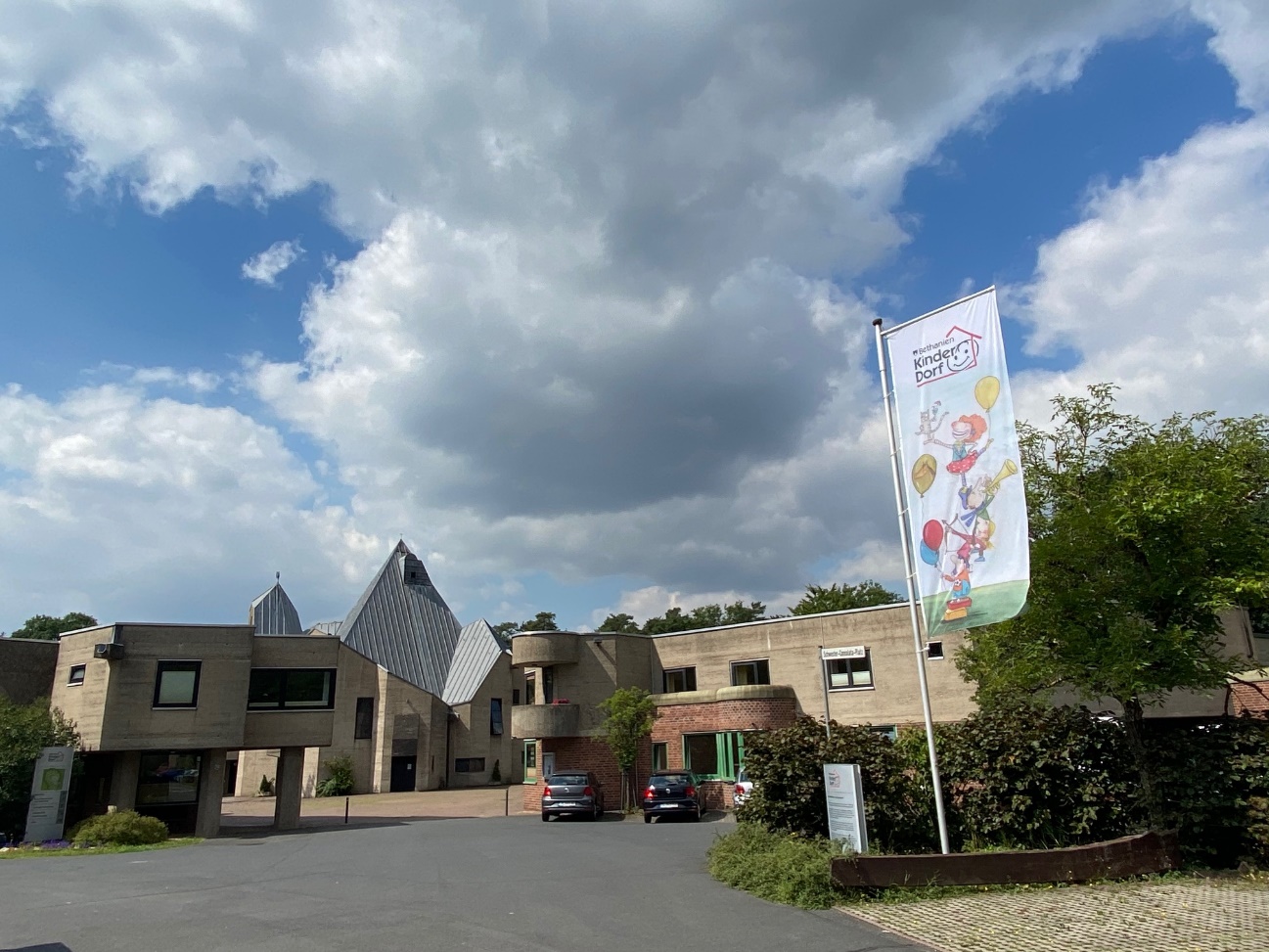 Seit 1968 die größte stationäre Jugendhilfeeinrichtung in Bergisch Gladbach
Unsere derzeitigen Jugendhilfe-Angebote
3 Kido-Familien, 7 Wohngruppen, mit teils heilpädagogischem Schwerpunkt
darunter 1 Junge Kinder-Gruppe, 6 Plätze für Kinder ab 3, höherer Personalschlüssel
Mädchenwohngruppe Haus Sonja Kill
2 Heilpädagogische Tagesgruppen (HTGs)
Qualifizierte Schulassistenz (QSI)
13 FBB-Familien 
Trainingswohnen
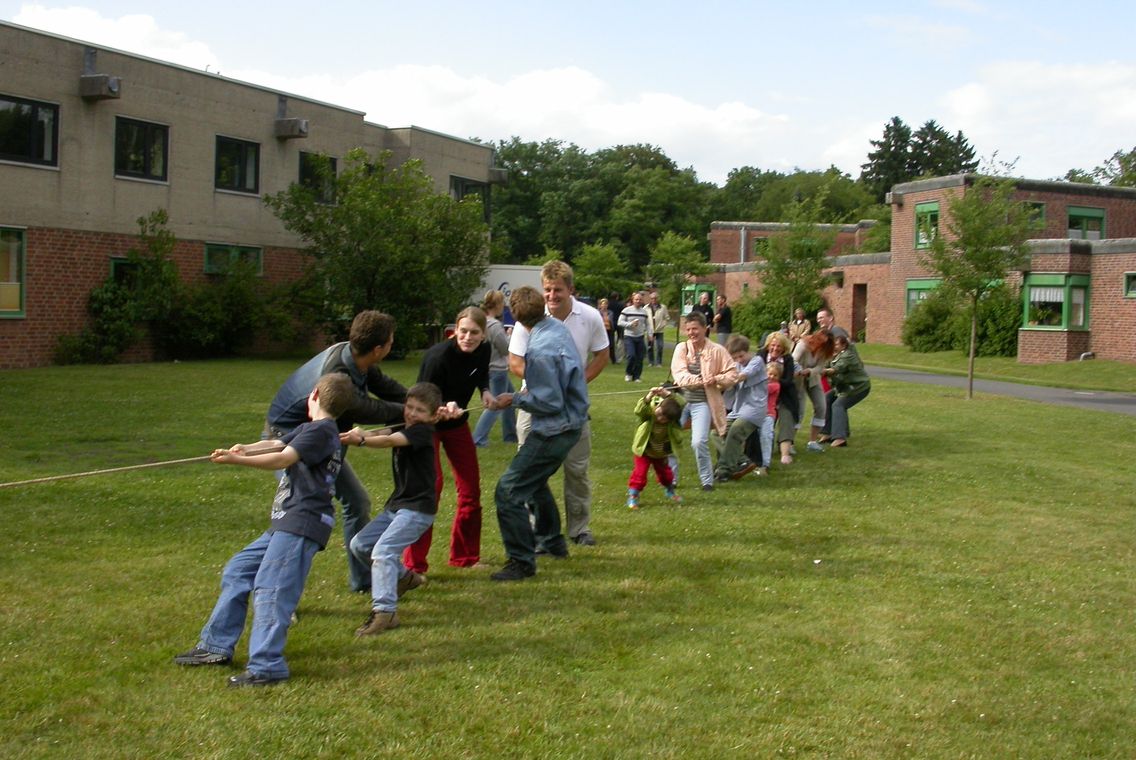 Spenden sorgen für das Plus an Angeboten
Umfangreiche Kreativ-, Sport- und Therapieangebote durch den eigenen   Pädagogischen Fachdienst und externe Fachleute:
Kinderdorfzirkus Torkelini
Musiktherapeutisches Angebot, musikalische Früherziehung
Jugendraum wird mit den Jugendlichen neu gestaltet
Bogenschießanlage
Boulderwand
Monkey-Climbing
Fahrradwerkstatt
Mountainbike-Gruppen
Kanugruppen
Kreativraum
Heilpädagogik
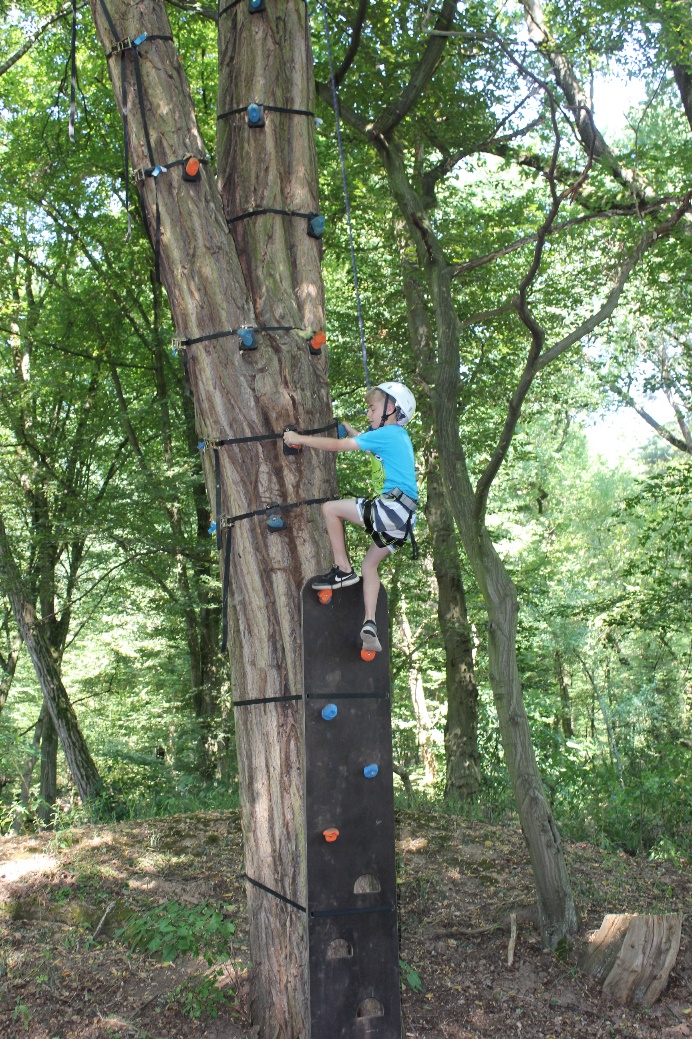 Das Leben im Kinderdorf ist vielfältig
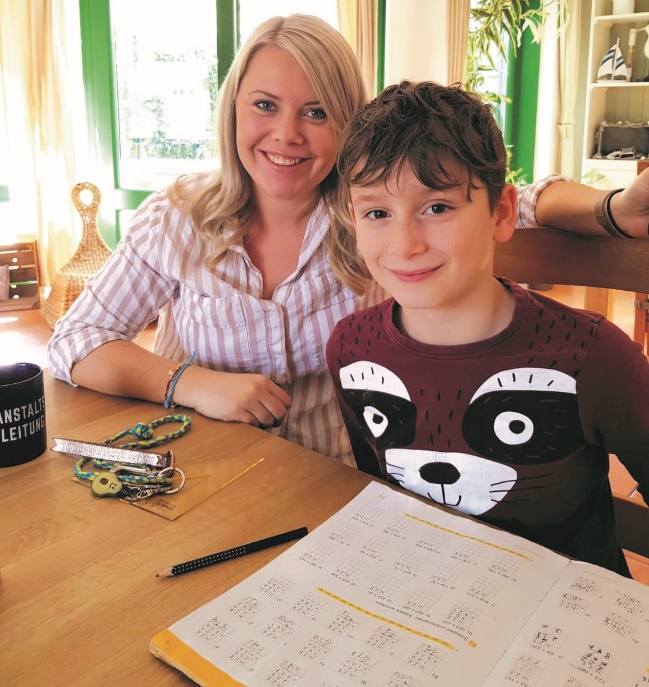 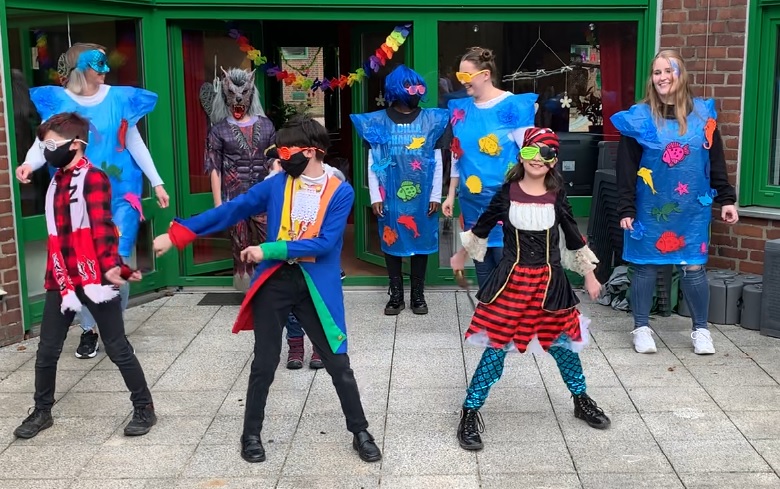 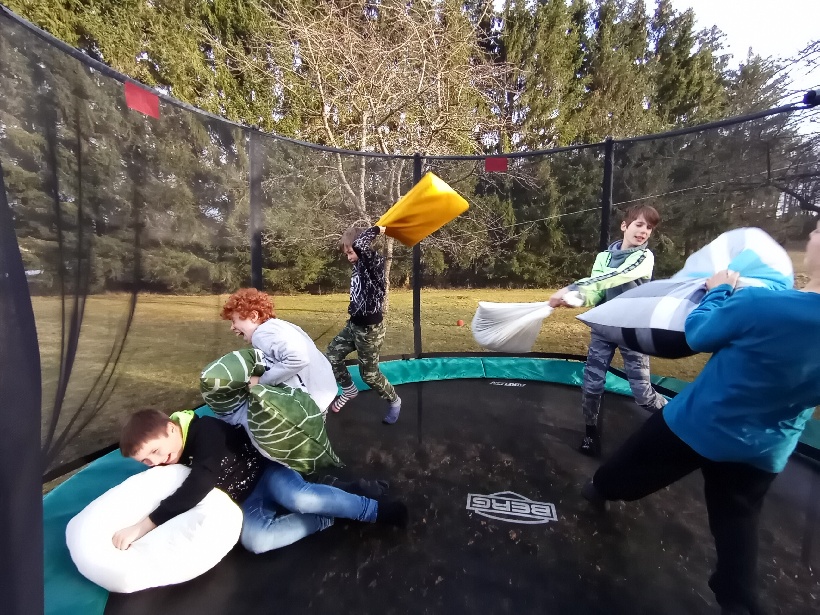 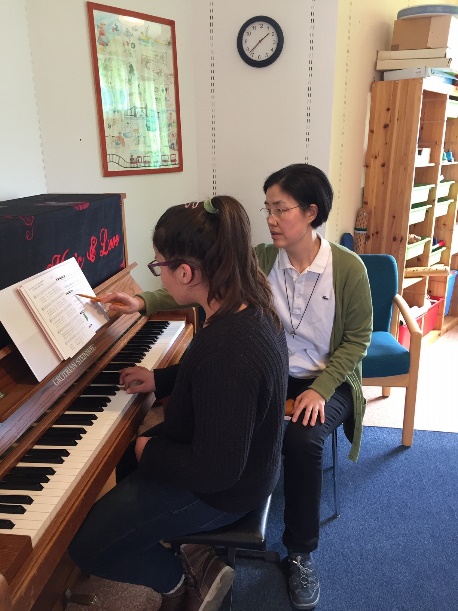 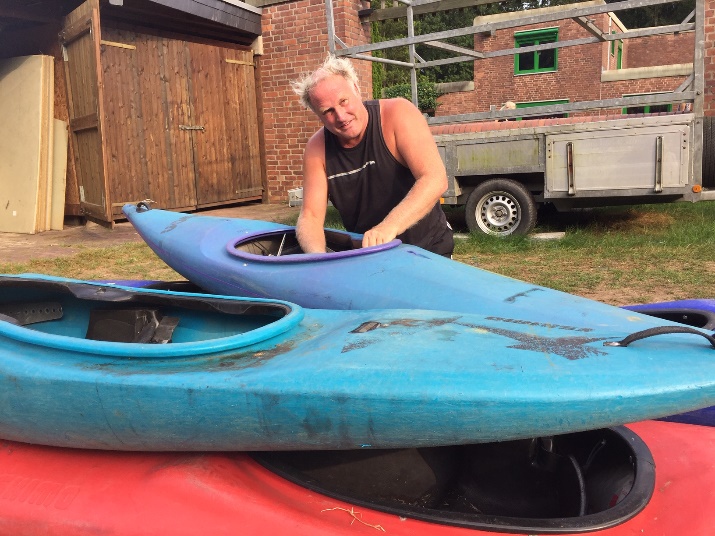 Unsere Wurzeln
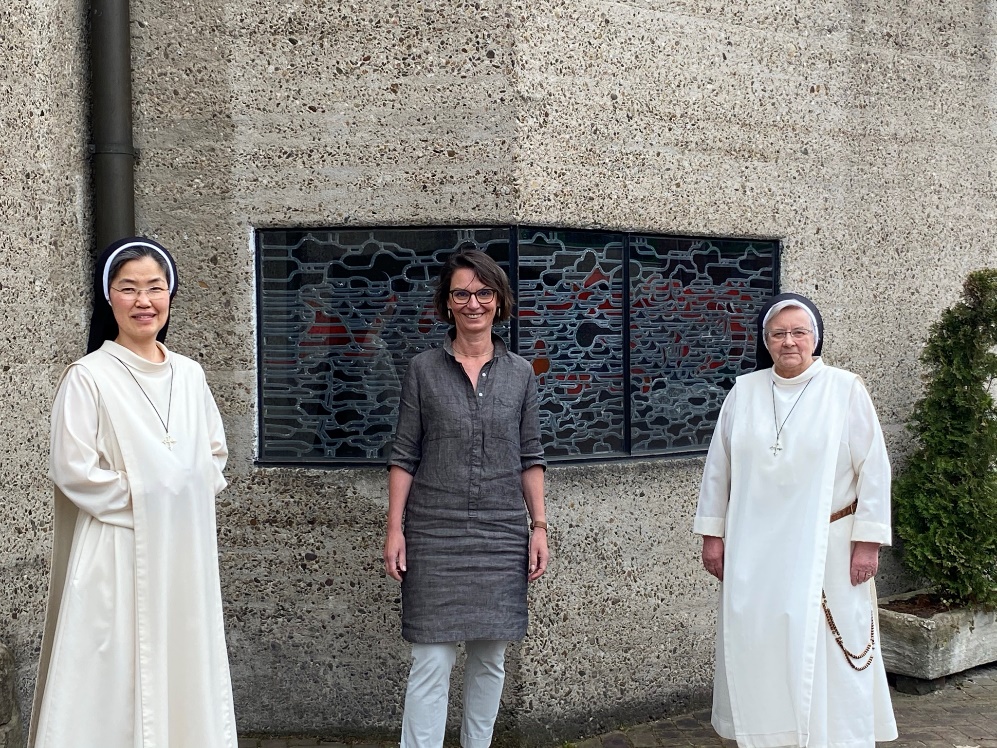 Die Dominikanerinnen von Bethanien, ein katholischer Orden, haben in den 1960er Jahren insgesamt 3 Kinderdörfer in Deutschland gegründet

1968 wurde das Kinderdorf in Bergisch Gladbach eröffnet

Unsere christlichen Wurzeln sind uns wichtig, sie geben den Mitarbeitenden und Kindern Halt und Orientierung
Sr. Hellena (links) ist neue Priorin, 
Sr. Ingeburg (rechts) Subpriorin
Die Architektur Gottfried Böhms
Es braucht ein ganzes Dorf, um ein Kind groß zu ziehen
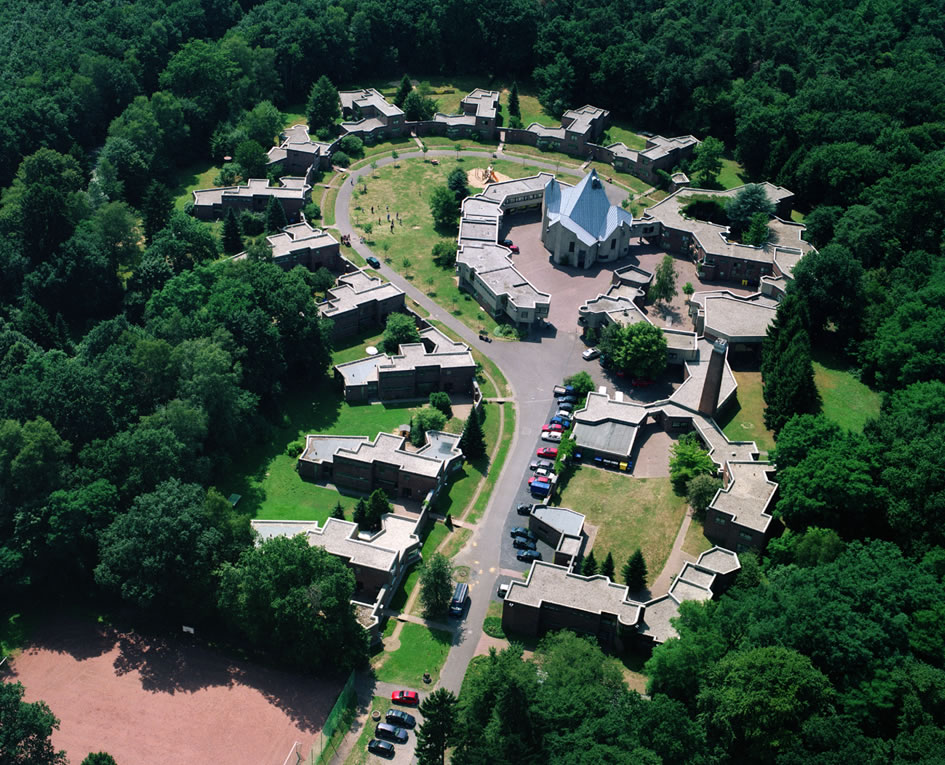 Der Kölner Architekt Professor Gottfried Böhm konzipierte das Kinderdorf nach dem Vorbild eines mittelalterlichen Dorfes mit der Kirche im Mittelpunkt
Sich immer wieder begegnen zu können, einander im Blick zu halten, ist durch die innovative Architektur vorgegeben und prägt den Alltag bis heute mit
Wenn wir uns was wünschen dürften….
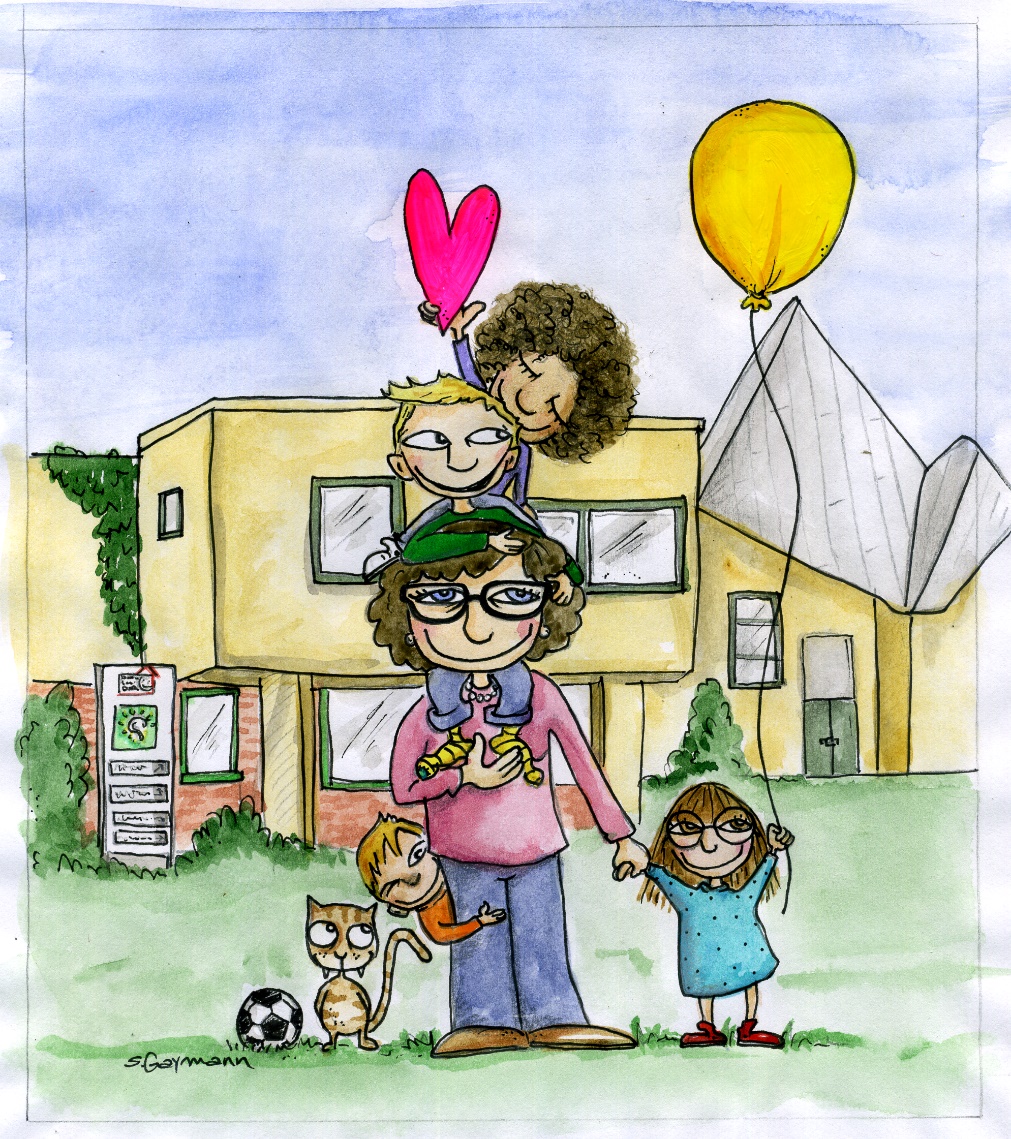 wieder 
mehr 
Kinderdorf-Familien
Wir sind auf dem Weg in die Zukunft…
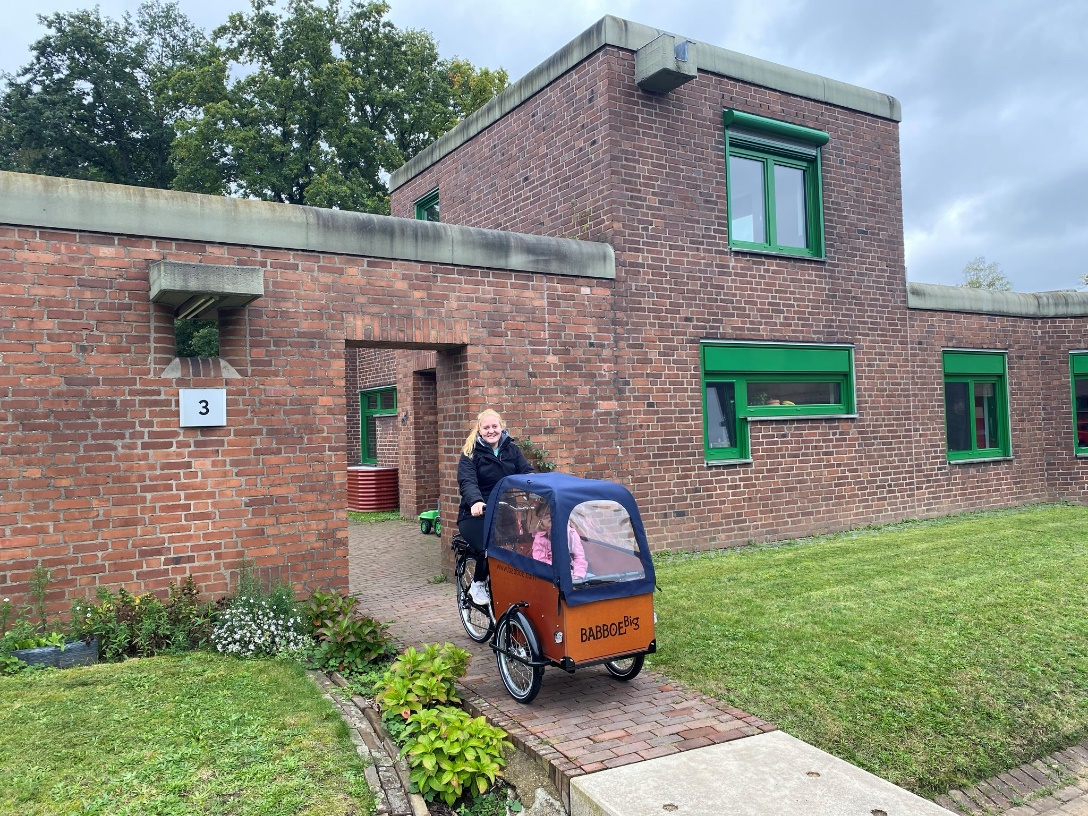 …wo Vertrauen wächst